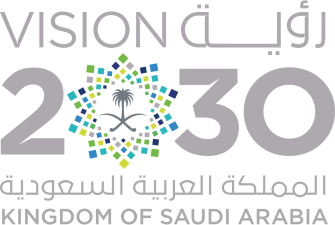 دورة تدريبية بعنوان:
العنوان الرئيسي
تفاصيل...
للدخول إلى نظام التدريب.. امسح الرمز
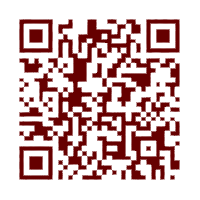 Community Service & Continuing Education
[Speaker Notes: 更多模板请关注：https://haosc.taobao.com]
العنوان
شكراً جزيلا على حضوركم
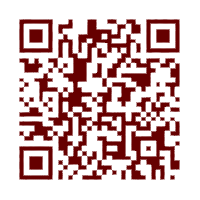 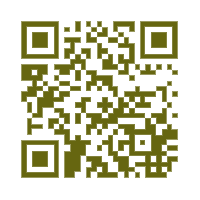 يمكن التواصل من خلال موقع 
عمادة خدمة المجتمع والتعليم المستمر
للدخول إلى نظام التدريب..
 امسح الرمز
Twitter: @csce_ju
Email: csce@ju.edu.sa